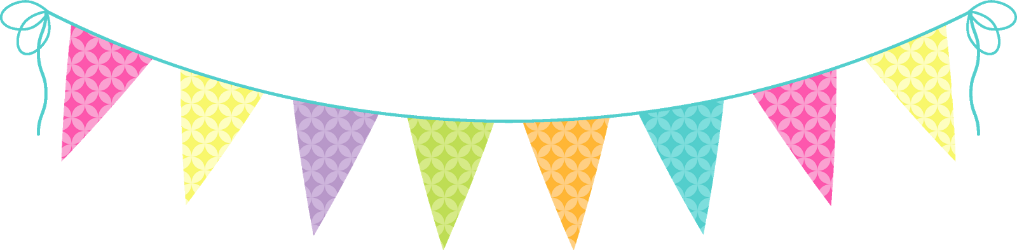 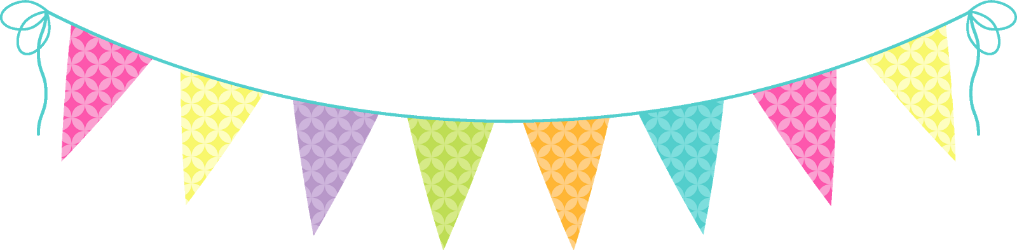 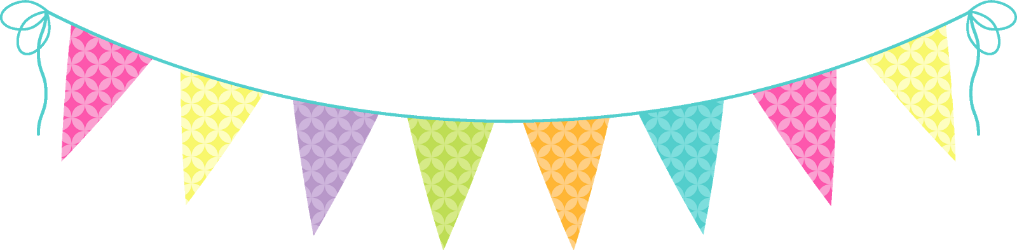 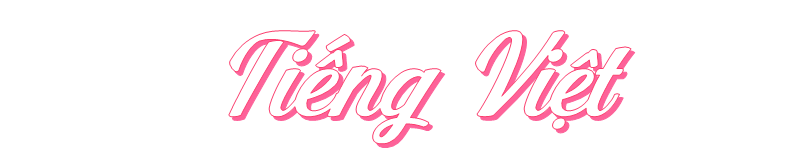 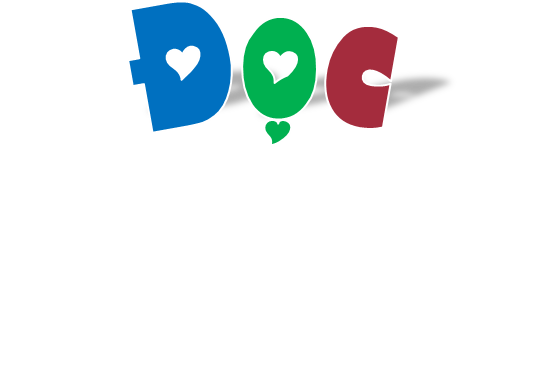 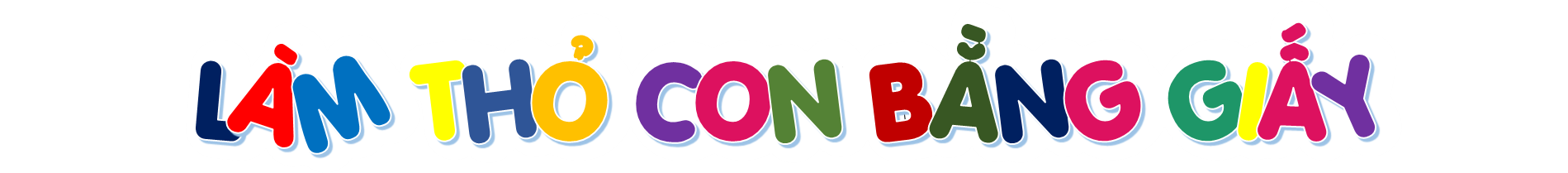 Giáo viên: Phạm Thị Kim Oanh
Lớp 4D
Năm học: 2024-2025
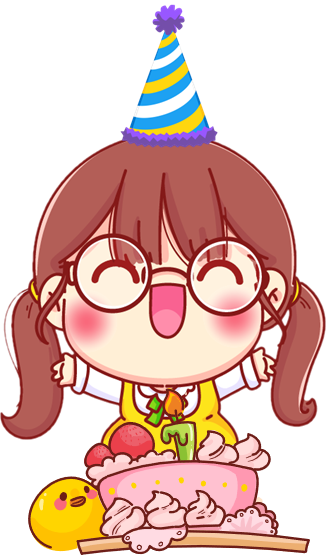 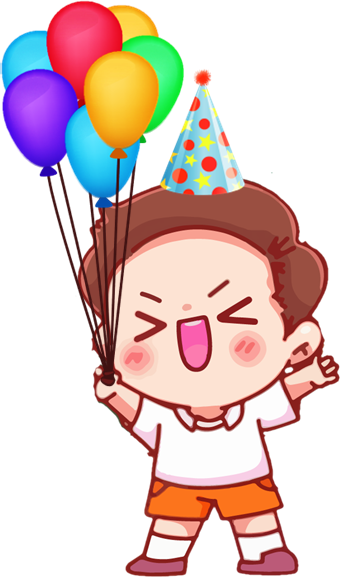 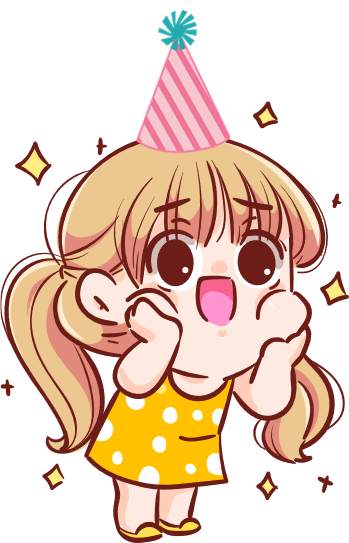 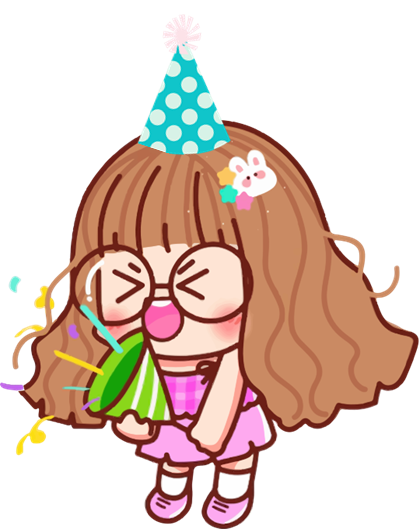 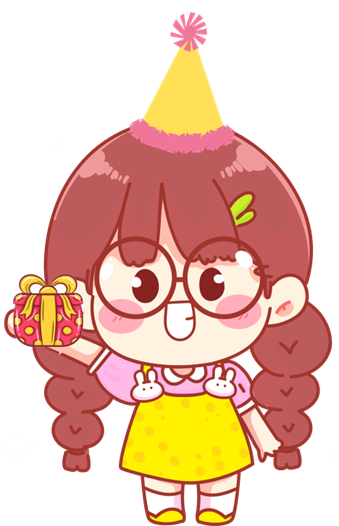 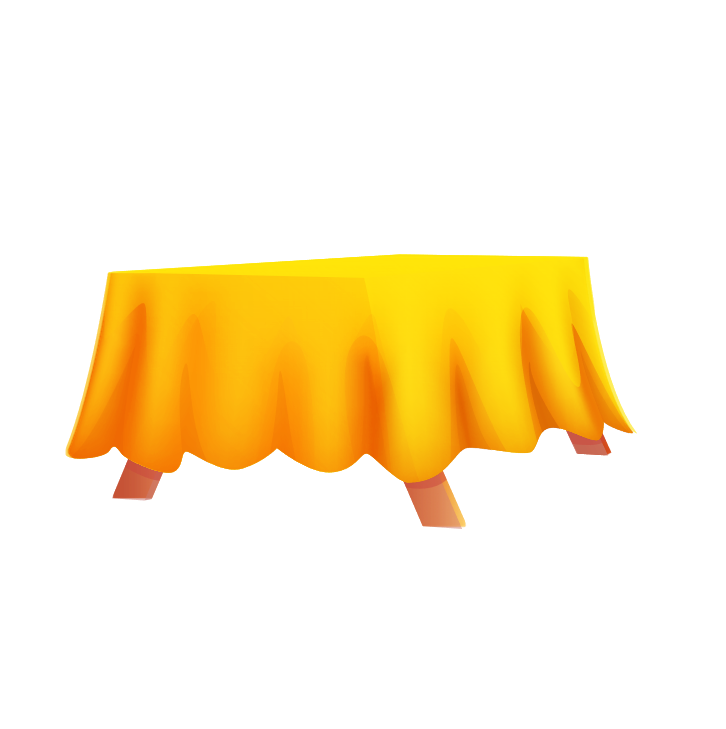 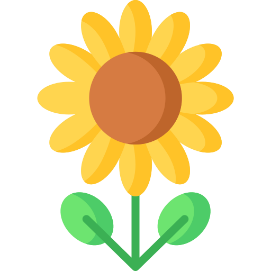 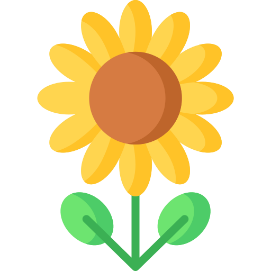 [Speaker Notes: Hương Thảo – Zalo 0972.115.126. Các nick khác đều là giả mạo]
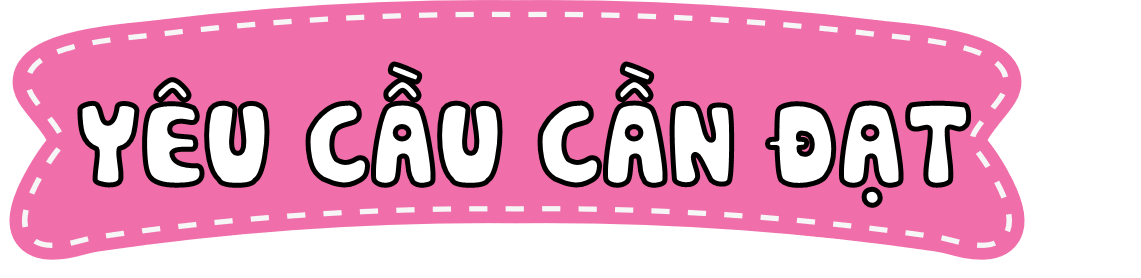 Đọc đúng từ ngữ, câu, đoạn và toàn bộ bài đọc Làm thỏ con bằng giấy . Biết ngắt nghỉ câu phù hợp sau dấu chấm, dấu phẩy, nhấn giọng vào những từ ngữ, chi tiết quan trọng trong văn bản.
Nhận biết được thông tin quan trọng trong bài đọc Làm thỏ con bằng giấy (dụng cụ, vật liệu, các bước làm thỏ con bằng giấy, …). 
Hiểu nội dung khái quát của bài đọc: Những hướng dẫn cụ thể để làm thỏ con bằng giấy.
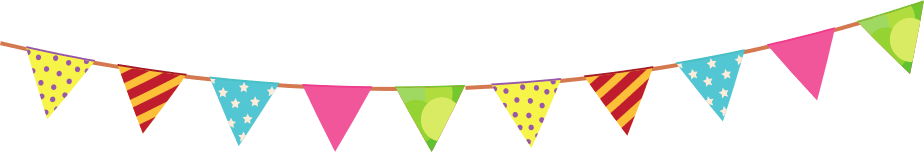 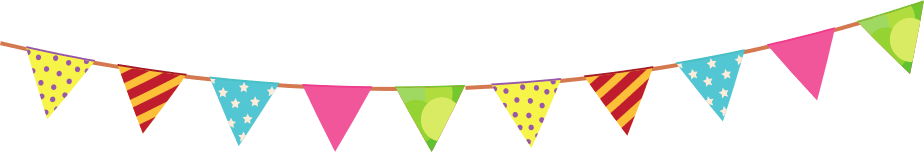 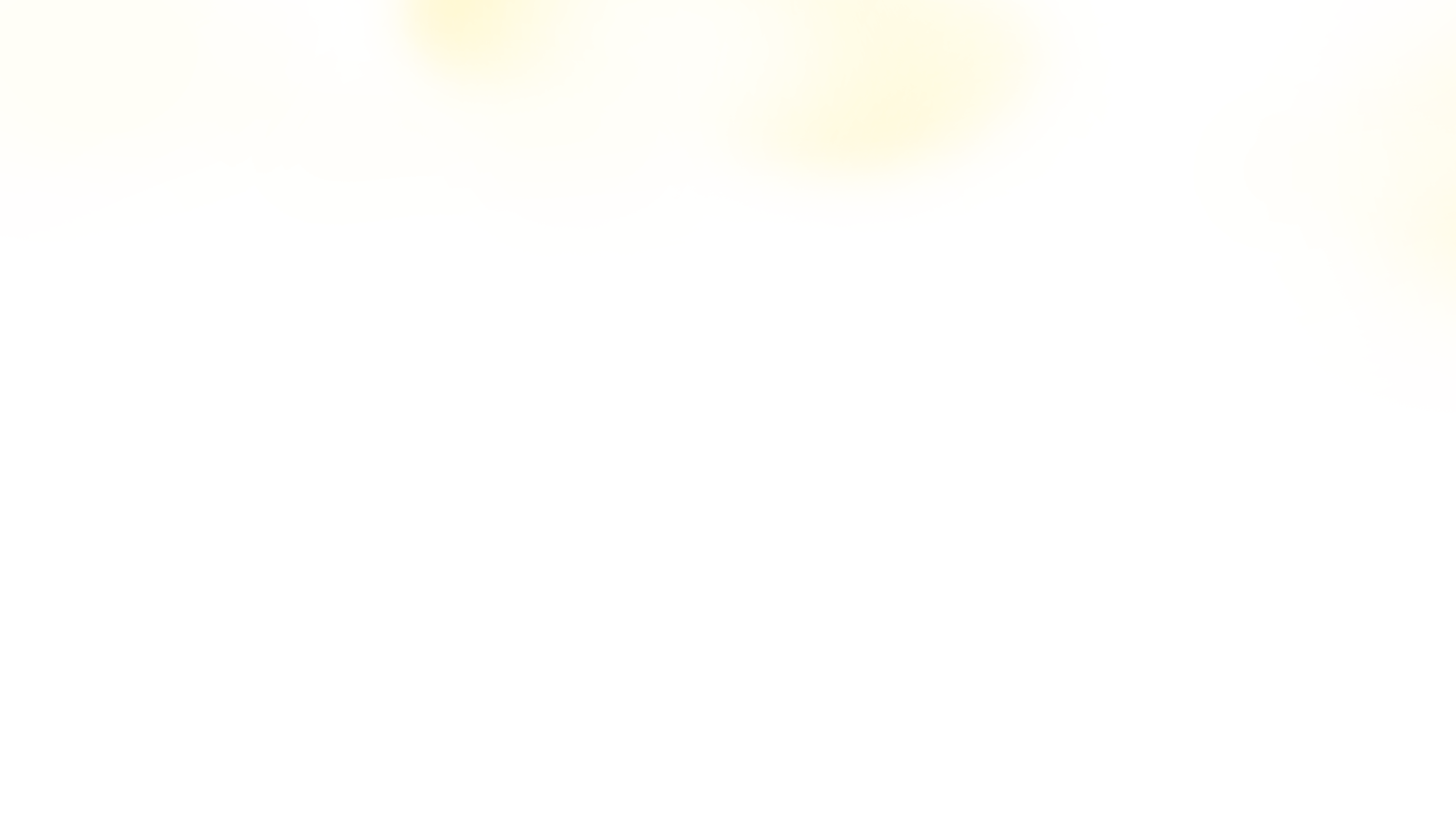 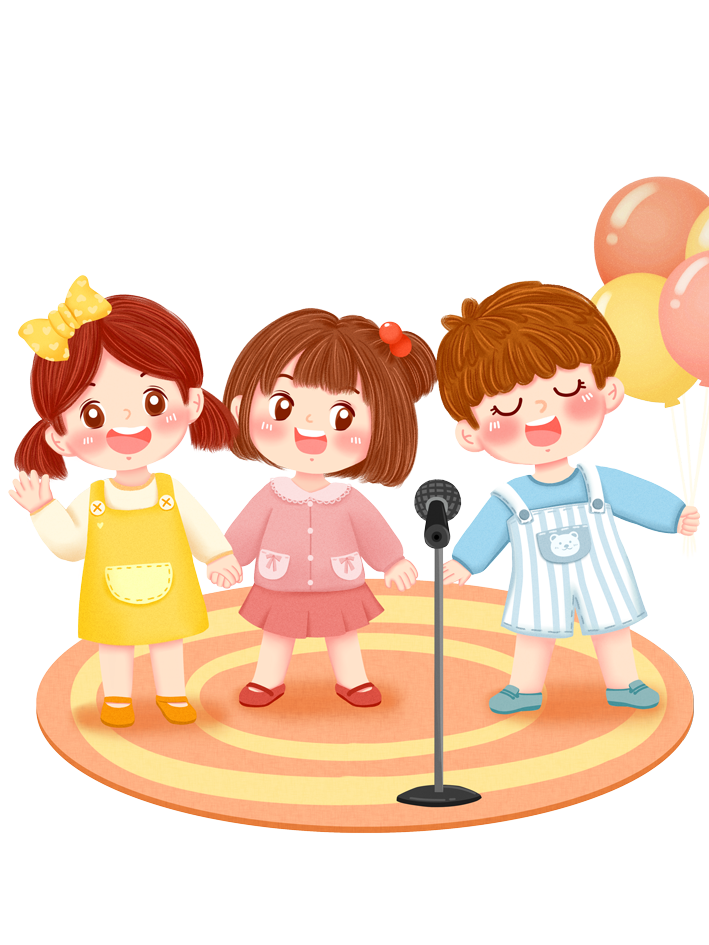 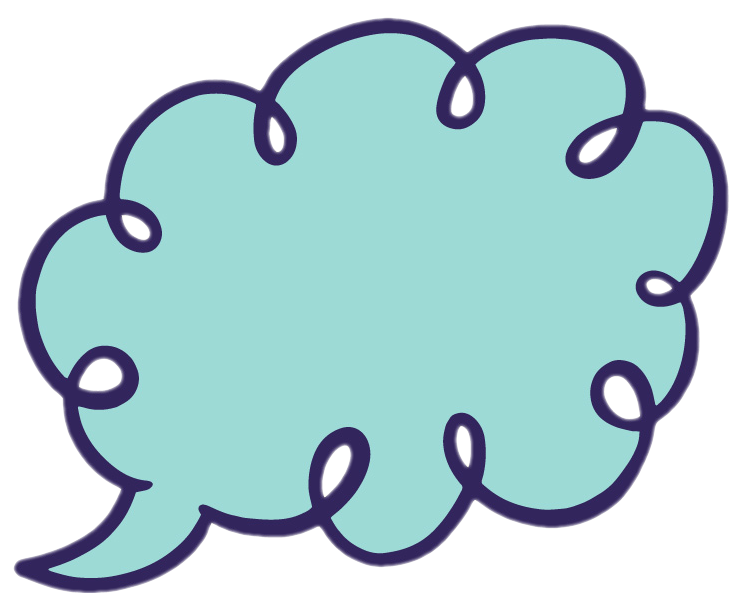 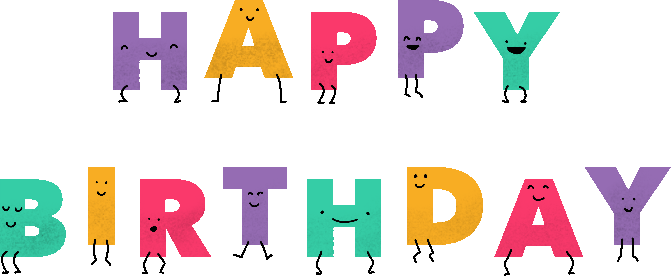 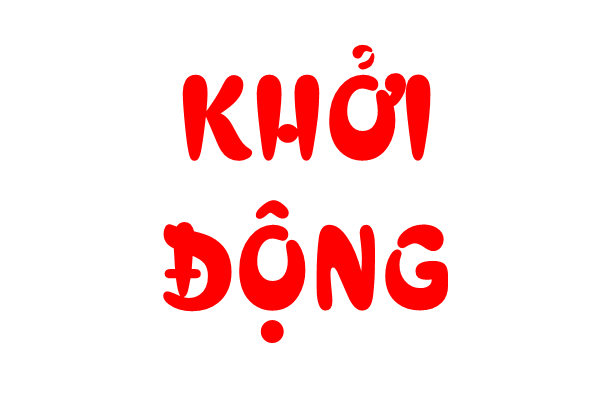 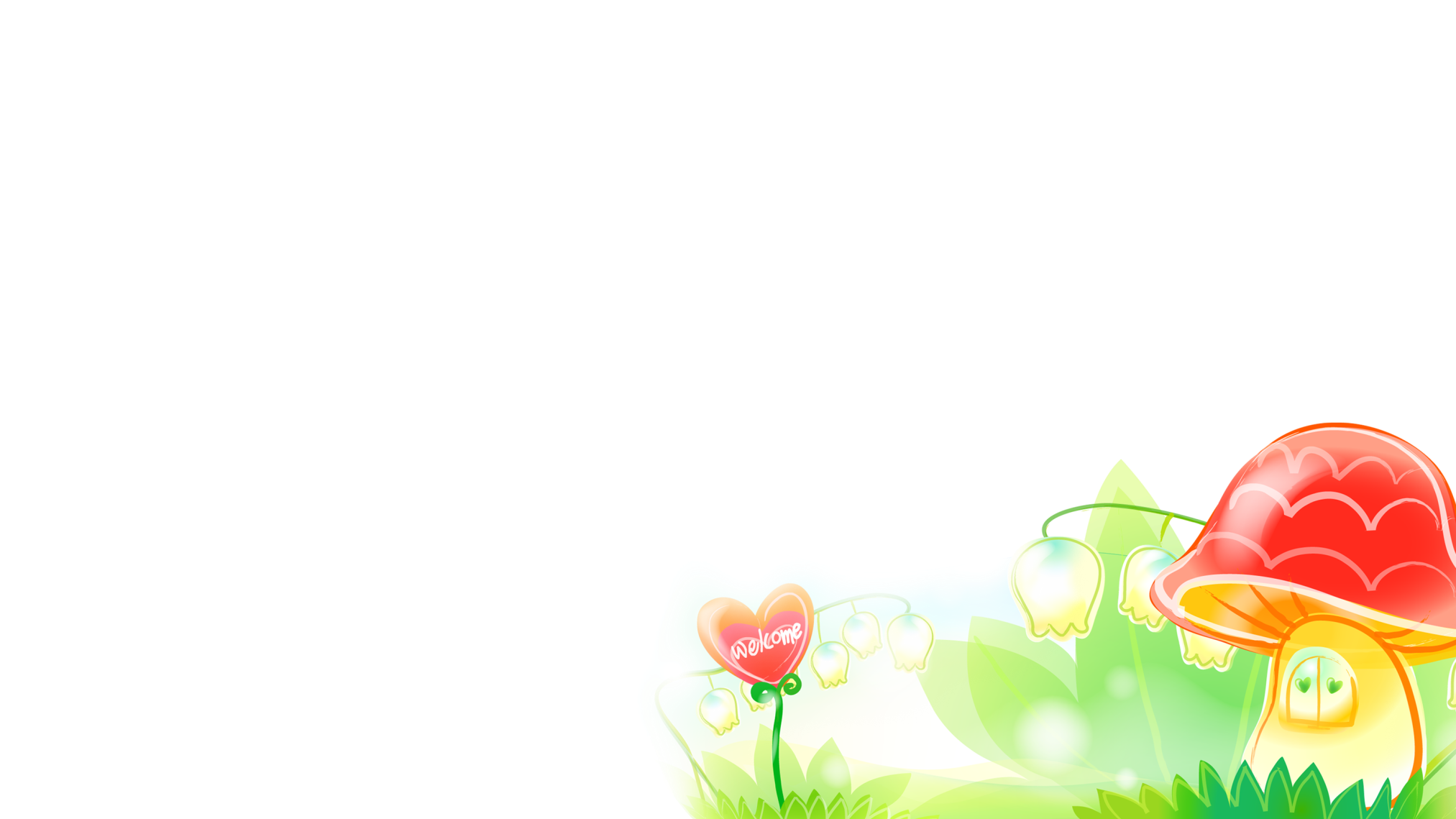 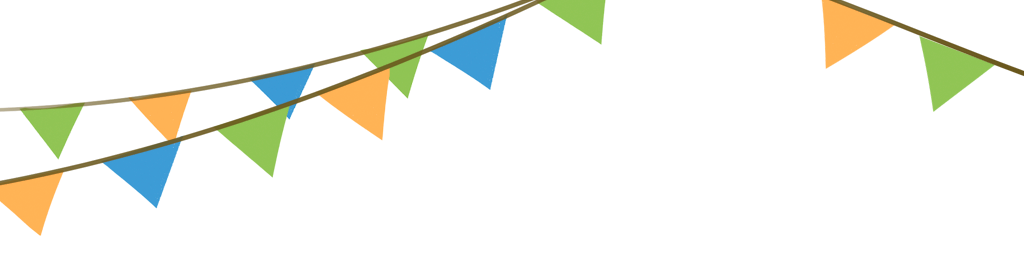 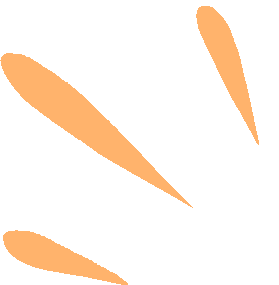 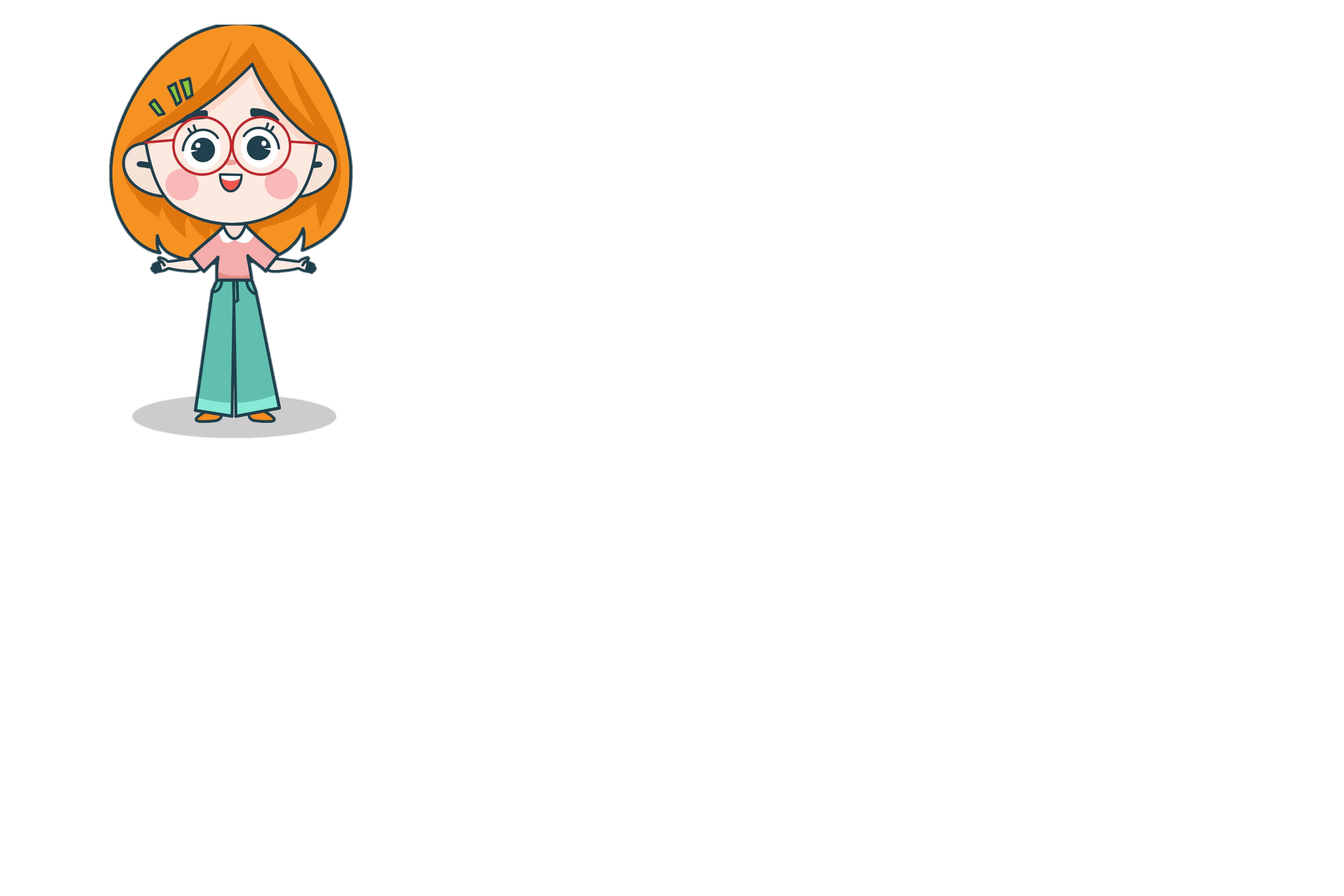 Em biết làm những đồ chơi nào? 
Chia sẻ với bạn cách làm một đồ chơi?
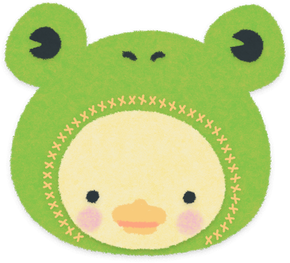 [Speaker Notes: Hương Thảo – Zalo 0972.115.126. Các nick khác đều là giả mạo]
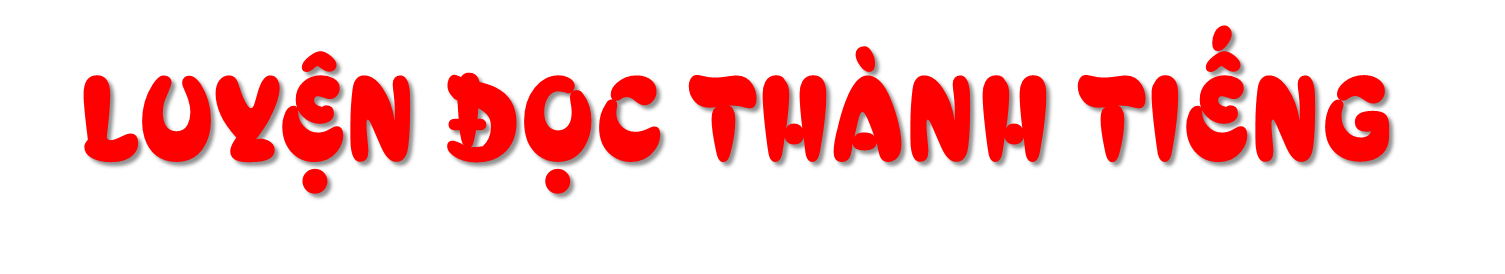 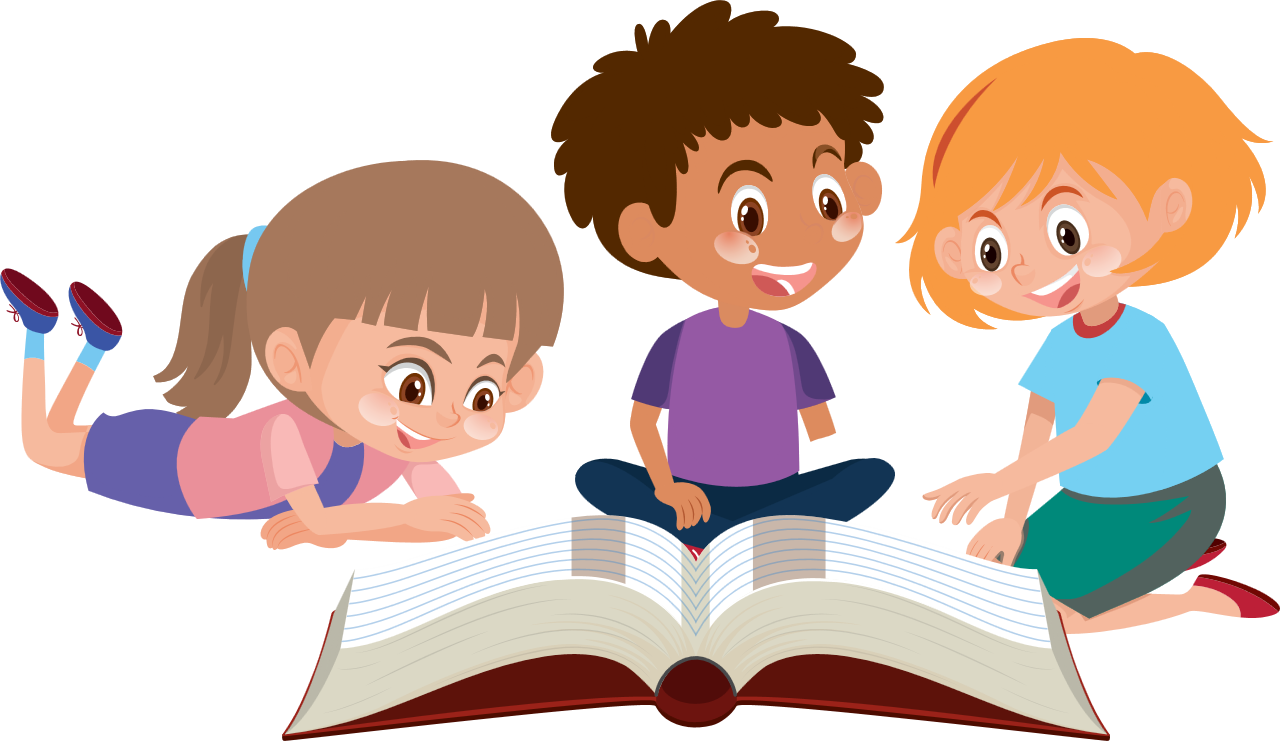 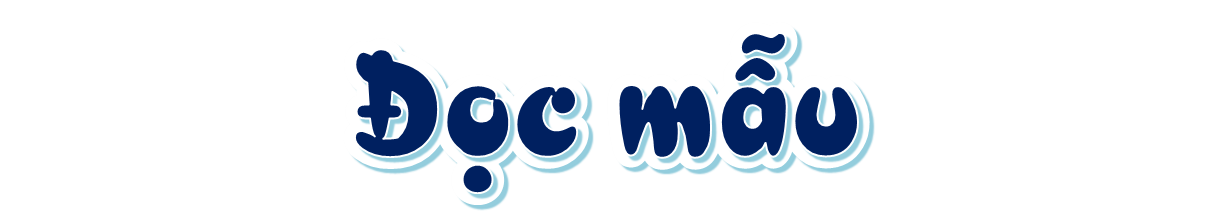 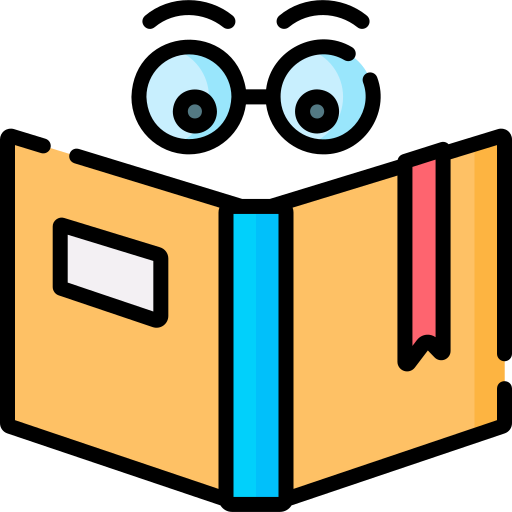 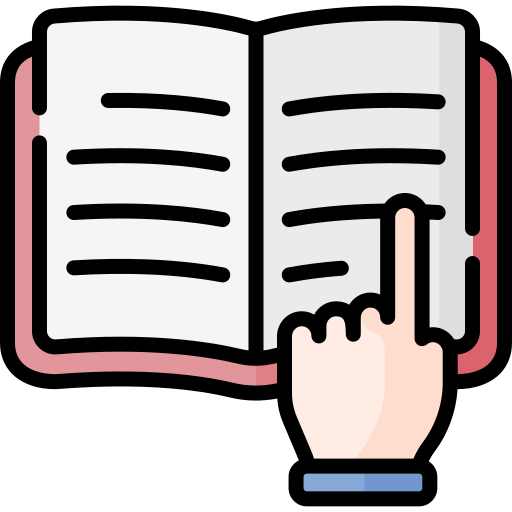 Mắt dõi
Tay dò
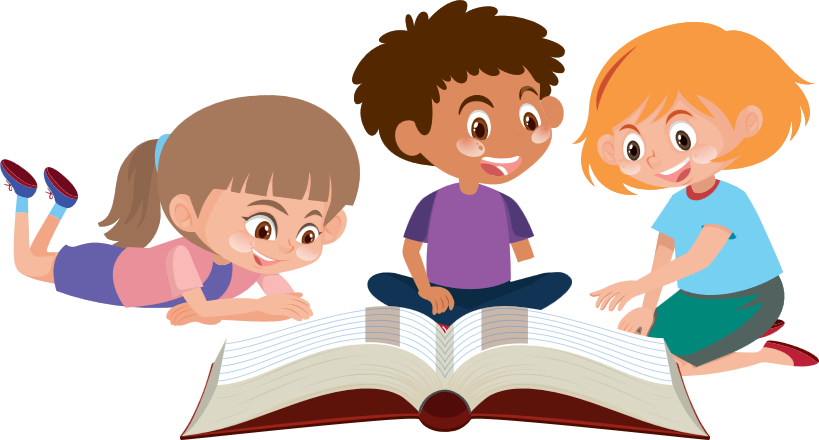 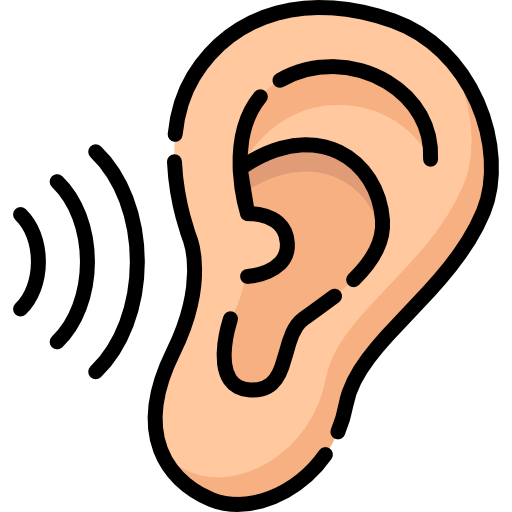 Tai nghe
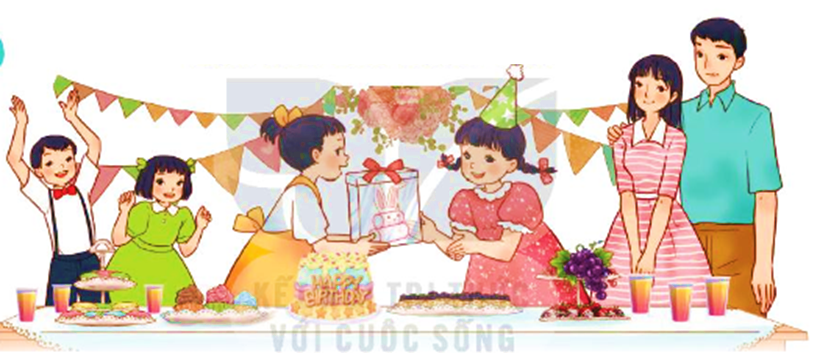 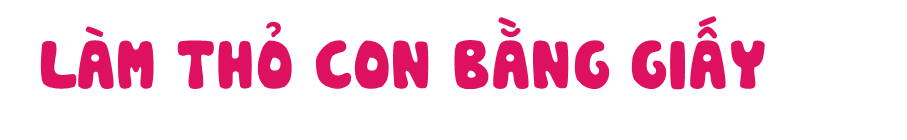 Sắp đến sinh nhật Hoa, Hà quyết định làm tặng bạn một con thỏ bằng giấy. Hà đã chuẩn bị dụng cụ, vật liệu và làm theo cách như sau:
Dụng cụ, vật liệu
- Kéo, bút chì, bút màu, hồ dán.
- Giấy trắng hoặc bìa (2 tờ).
- Giấy màu (1 tờ).
Cách làm
Bước 1. Cắt
- Cắt hai hình chữ nhật từ 2 tờ giấy trắng để làm đầu thỏ, thần thỏ.
+ Hình thứ nhất: rộng 10 cm, dài 25 cm.
+ Hình thứ hai: rộng 15 cm, dài 25 cm.
- Cắt hình tai thỏ từ giấy trắng, sau đó gấp theo đường kẻ nét đứt (như hình bên).
- Cắt đế từ giấy màu (như hình bên).
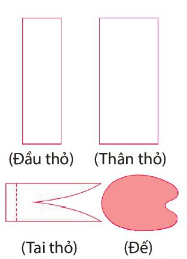 Bước 2. Dán
- Dùng hồ dán hai mép của mỗi hình chữ nhật để tạo đầu thỏ và thân thỏ.
- Dán tai thỏ, đầu thỏ, thân thỏ với nhau, sau đó dán lên đế.
Bước 3. Vẽ
- Dùng bút màu vẽ trang trí tai thỏ.
- Dùng bút màu vẽ mắt, râu, mũi, miệng ở đầu thỏ.
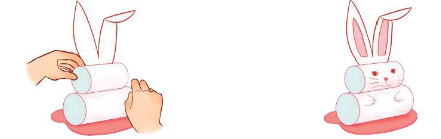 Vậy là Hà đã có một chú thỏ con đáng yêu bằng giấy để tặng Hoa trong ngày sinh nhật. Hi vọng Hoa sẽ vui sướng đón nhận món quà của bạn.
(Lâm Anh tổng hợp)
Chia đoạn
Đoạn 1: Từ đầu …..Giấy màu (1 tờ).
Đoạn 2: Còn lại
Thảo luận nhóm: 5’
Tìm từ khó
Từ cần giải nghĩa
Cách ngắt hơi câu dài
Cách đọc đoạn, đọc đoạn trong nhóm
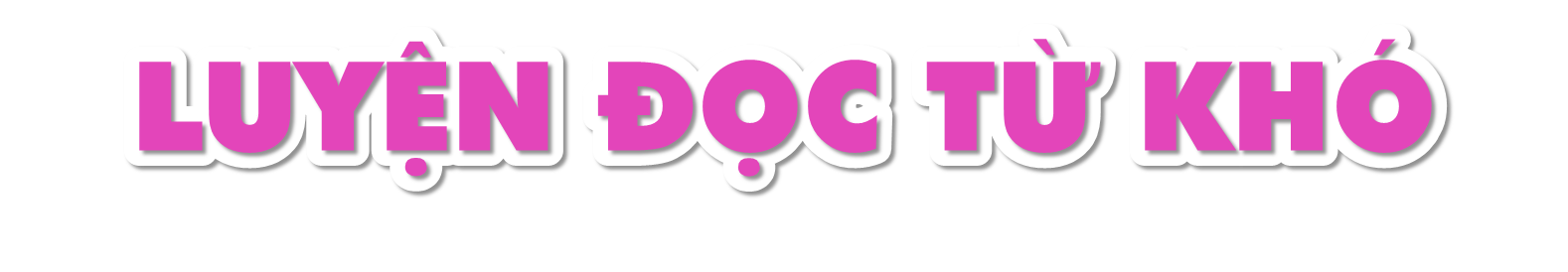 trang trí
nét đứt
vui sướng
Trong bài đọc có từ nào em chưa hiểu nghĩa?
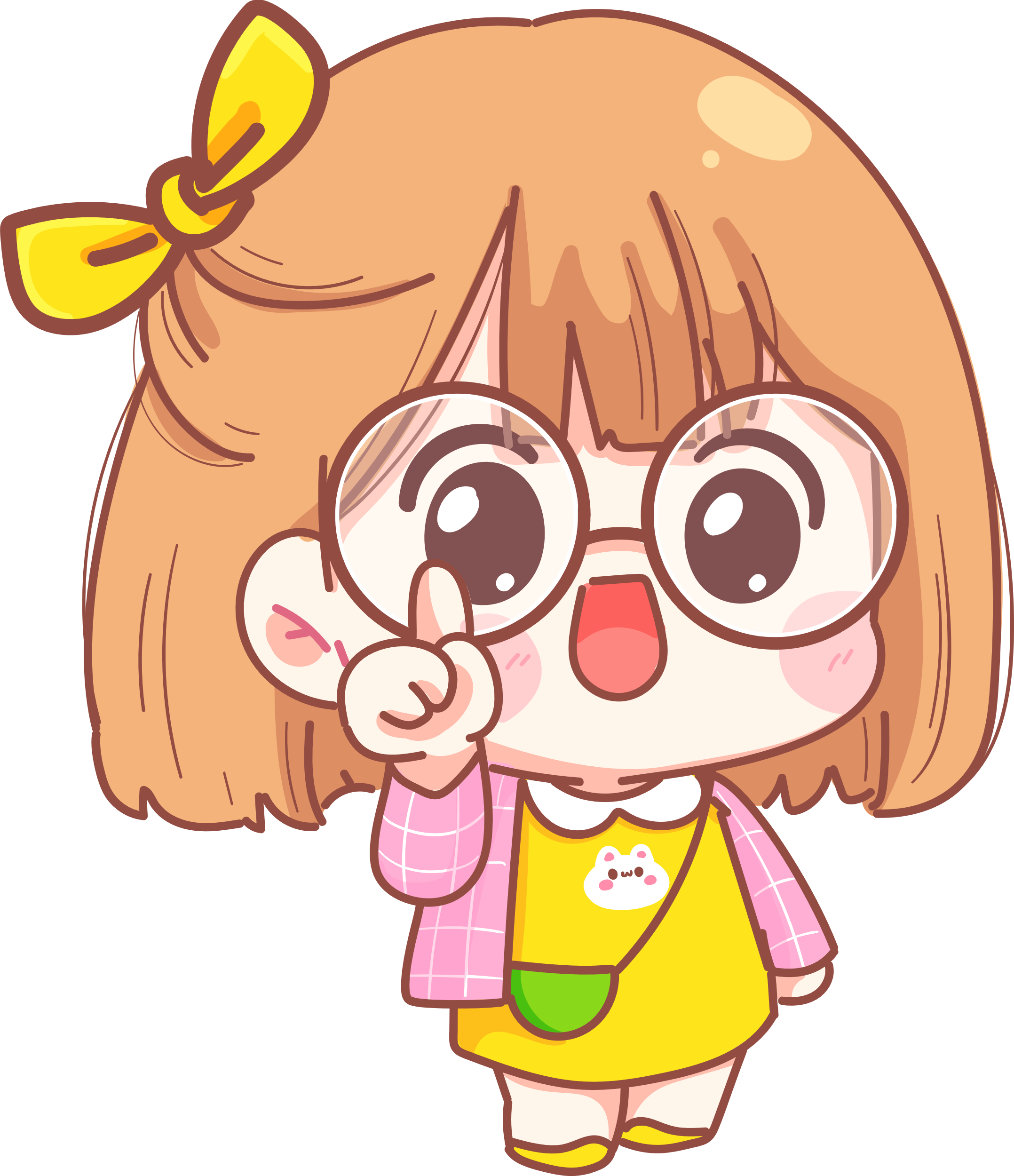 [Speaker Notes: “Có một số trường, họ sẽ ghép phần giải thích nghĩa của từ trong mục đọc đoạn luôn, nhưng vì mỗi trường sẽ thống nhất 1 quy trình riêng, ý tưởng dạy riêng, nên em để phần giải thích nghĩa ở đây (GV kéo slide lên sau các đoạn theo quy trình trường mình giúp em nhé!)”]
Giải Thích Nghĩa Từ Khó Hiểu
Giải Thích Nghĩa Từ Khó Hiểu
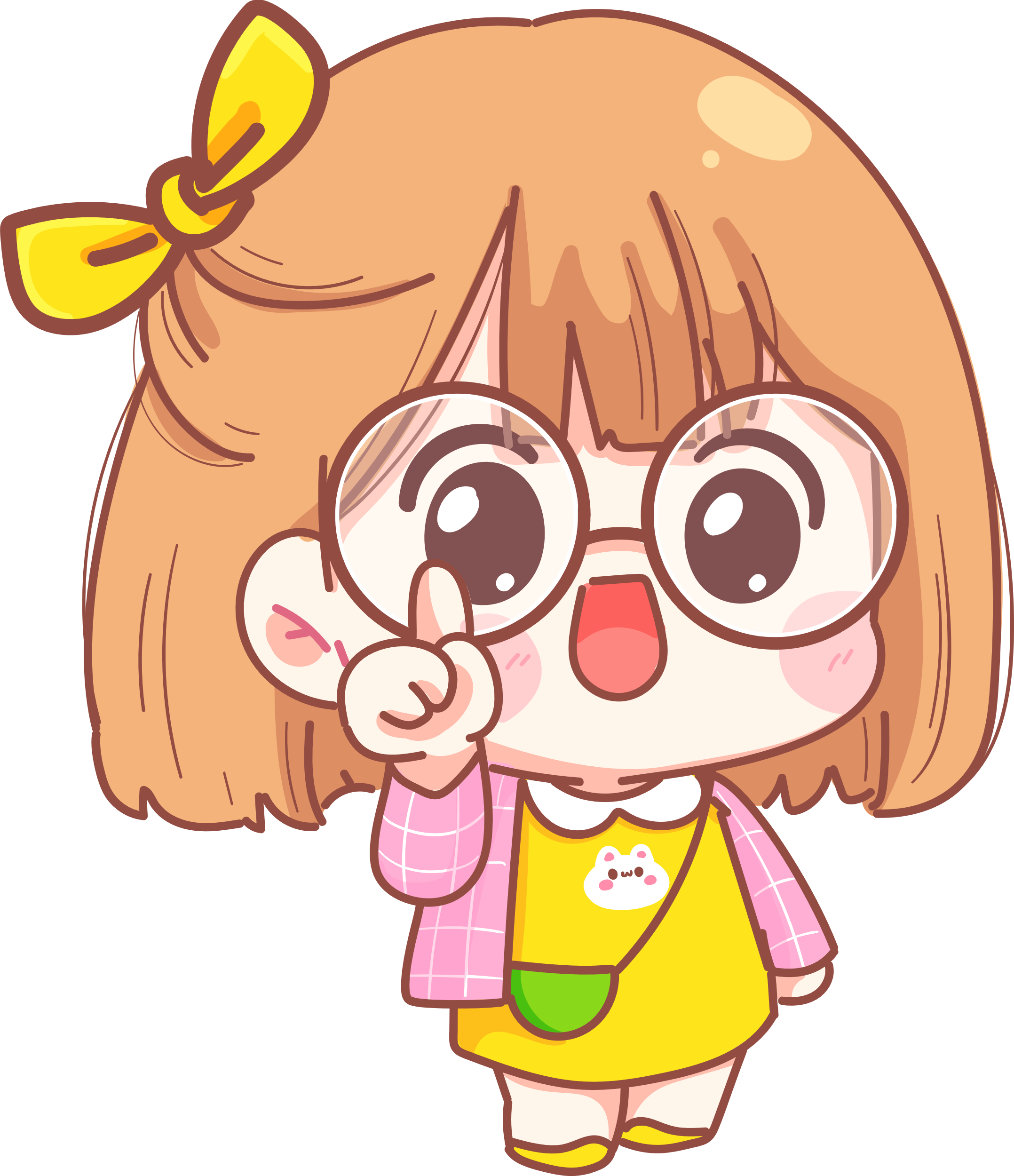 Đế: bộ phận gắn liền với phần dưới của vật, giữ cho vật đứng vững.
[Speaker Notes: “Có một số trường, họ sẽ ghép phần giải thích nghĩa của từ trong mục đọc đoạn luôn, nhưng vì mỗi trường sẽ thống nhất 1 quy trình riêng, ý tưởng dạy riêng, nên em để phần giải thích nghĩa ở đây (GV kéo slide lên sau các đoạn theo quy trình trường mình giúp em nhé!)”]
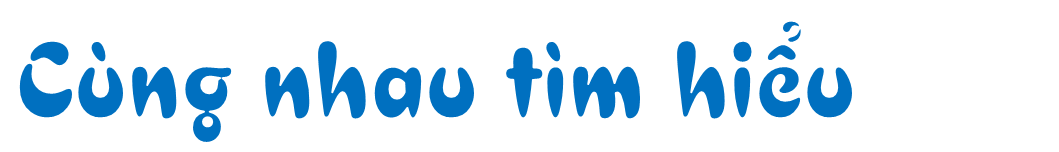 1. Dựa vào bài đọc, cho biết cần chuẩn bị những đồ vật nào để làm thỏ con bằng giấy?
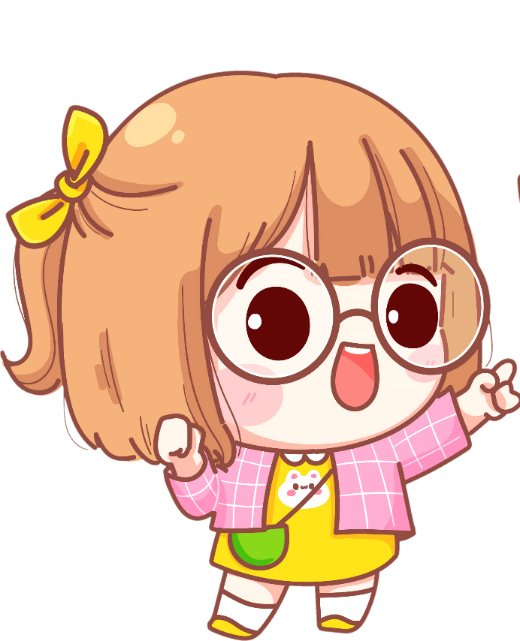 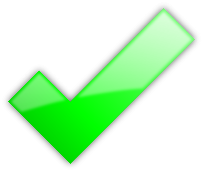 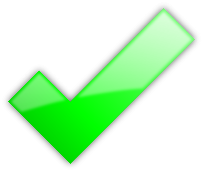 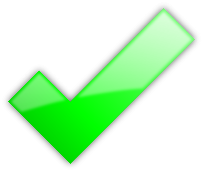 kéo
băng dính
hồ dán
bút chì
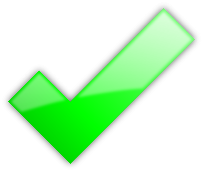 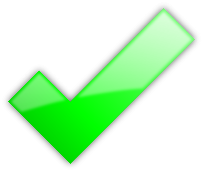 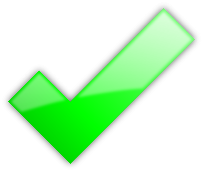 kim chỉ
giấy màu
bút màu
giấy trắng
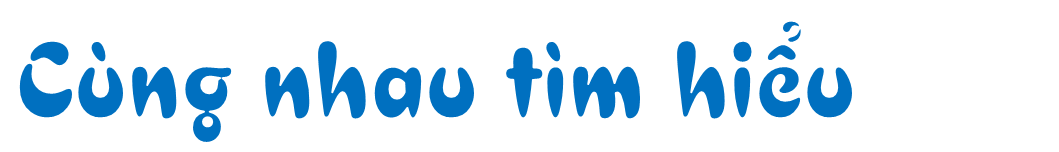 2. Để làm được thỏ con bằng giấy, cần phải thực hiện những bước nào? Nêu hoạt động chính trong mỗi bước?
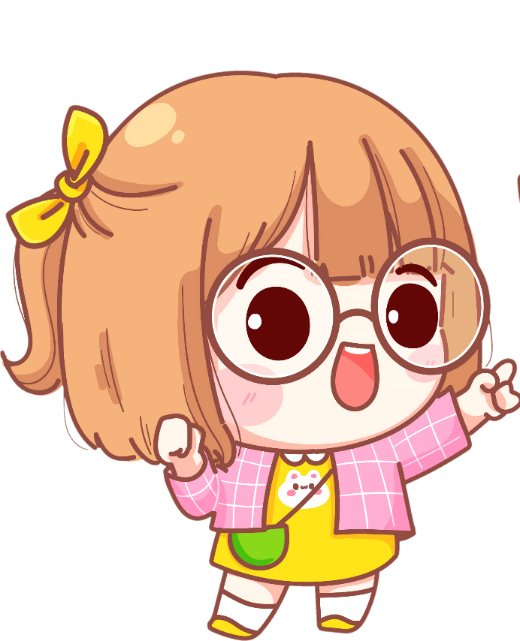 Cắt: cắt hai hình chữ nhật để làm đầu thổ, thân thỏ; cắt hình tai thỏ từ giấy trắng, sau đó gấp theo đường kẻ nét đứt, cắt để từ giấy màu.
Dán: dùng hồ dán hai mép của mỗi hình chữ nhật để tạo đầu thỏ và thân thỏ, dán tại thỏ, đầu thỏ, thân thỏ với nhau, sau đó dán lên đế.
Vẽ: dùng bút màu vẽ trang trí tại thở; dùng bút màu vẽ mắt, râu, mũi, miệng ở đầu thỏ và tay ở thần thỏ.
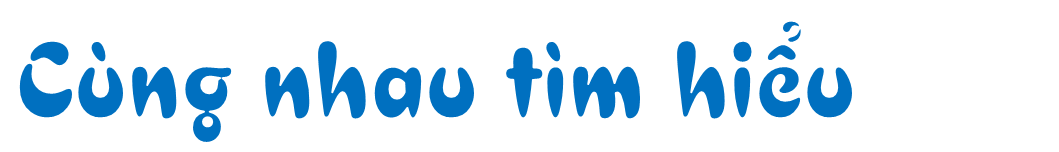 3. Dựa vào bài đọc, trình bày 1-2 bước làm thỏ con bằng giấy.
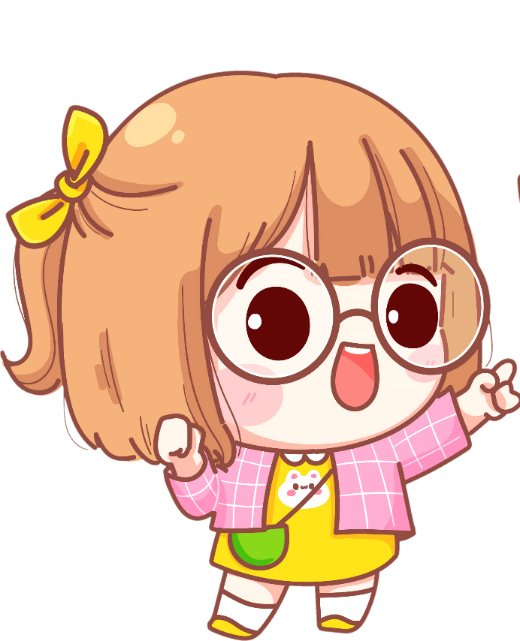 Ví dụ:
Bước 1. Cắt
- Cắt hai hình chữ nhật từ 2 tờ giấy trắng để làm đầu thỏ, thần thỏ.
+ Hình thứ nhất: rộng 10 cm, dài 25 cm.
+ Hình thứ hai: rộng 15 cm, dài 25 cm.
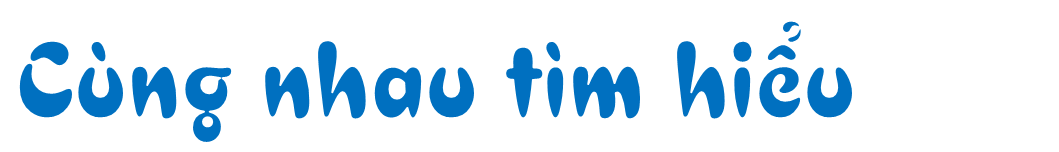 4. Giới thiệu về chú thỏ con bằng giấy được nói đến trong bài đọc.
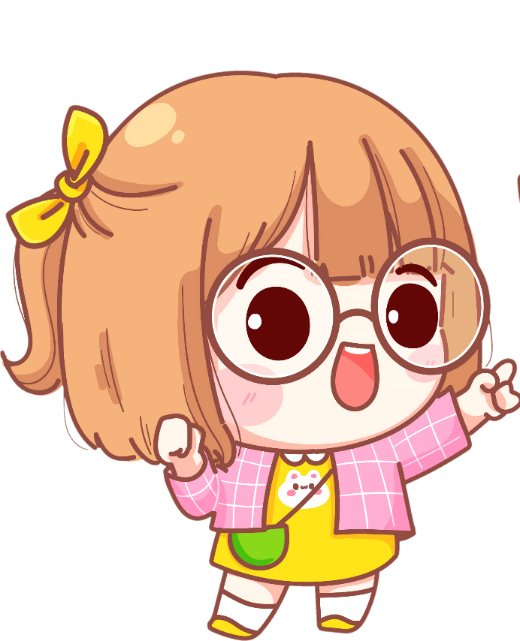 Gợi ý:
Chú thỏ được làm bằng nguyên liệu gì? 
Hình dáng ra sao? kích thước thế nào? 
Chú thỏ bằng giấy gồm những bộ phận gì?
Để làm chú thỏ cần thực hiện mấy bước?
Mỗi bước cần làm gì?
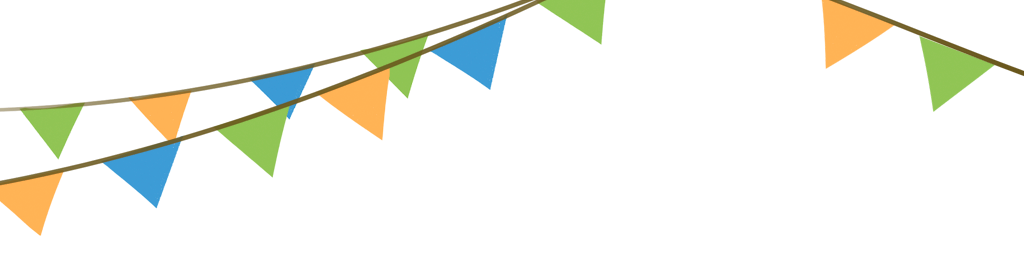 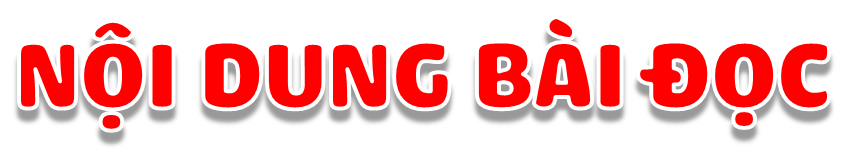 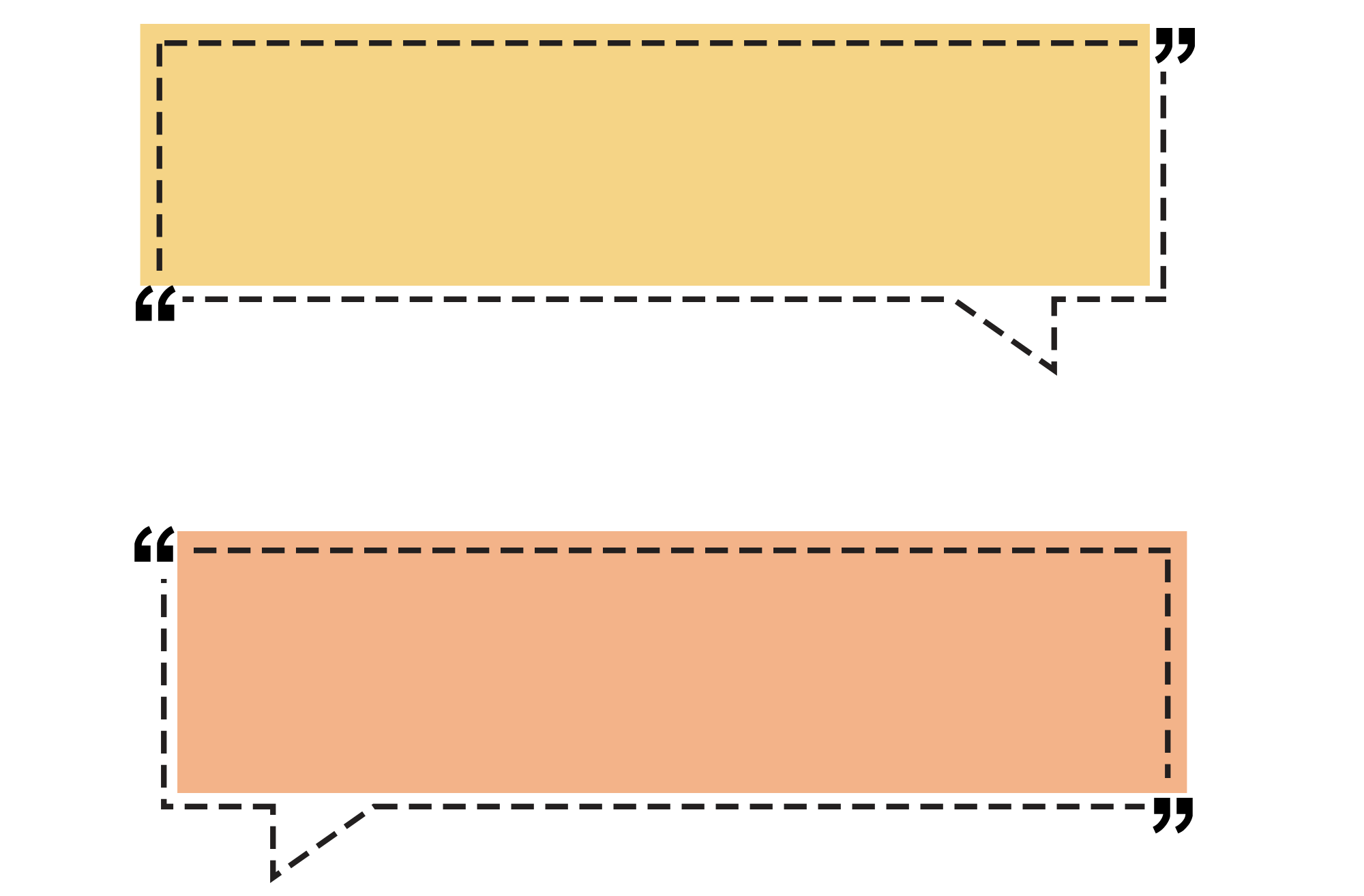 Bài đọc hướng dẫn cách làm ra chú thỏ con từ giấy. Đây là món đồ chơi thú vị và thể hiện được sự sáng tạo của người làm.
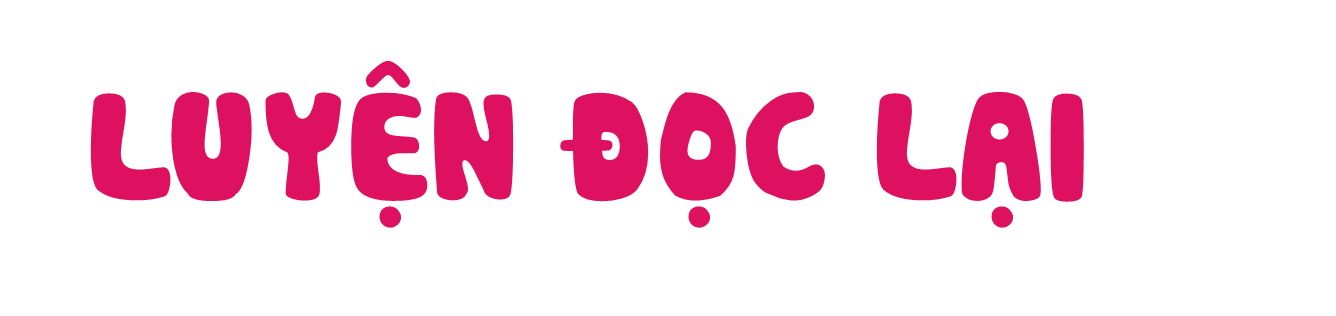 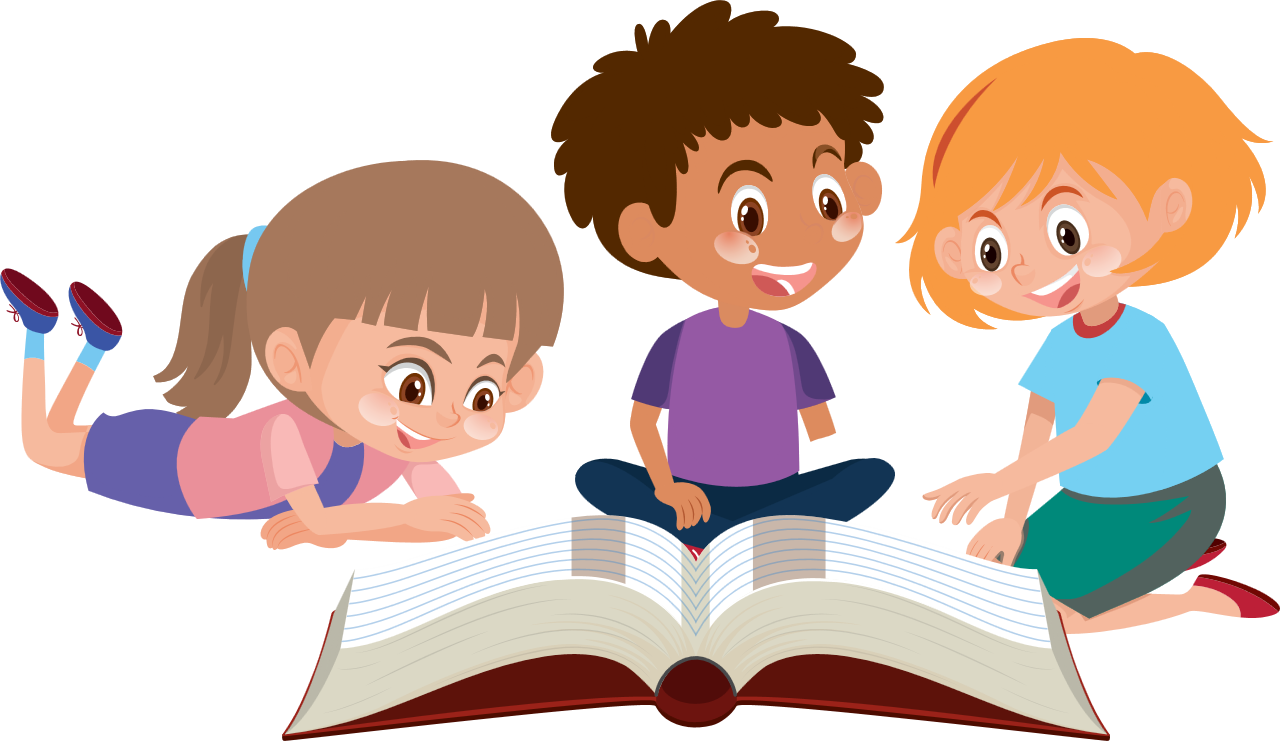 [Speaker Notes: Hương Thảo – Zalo 0972.115.126. Các nick khác đều là giả mạo]
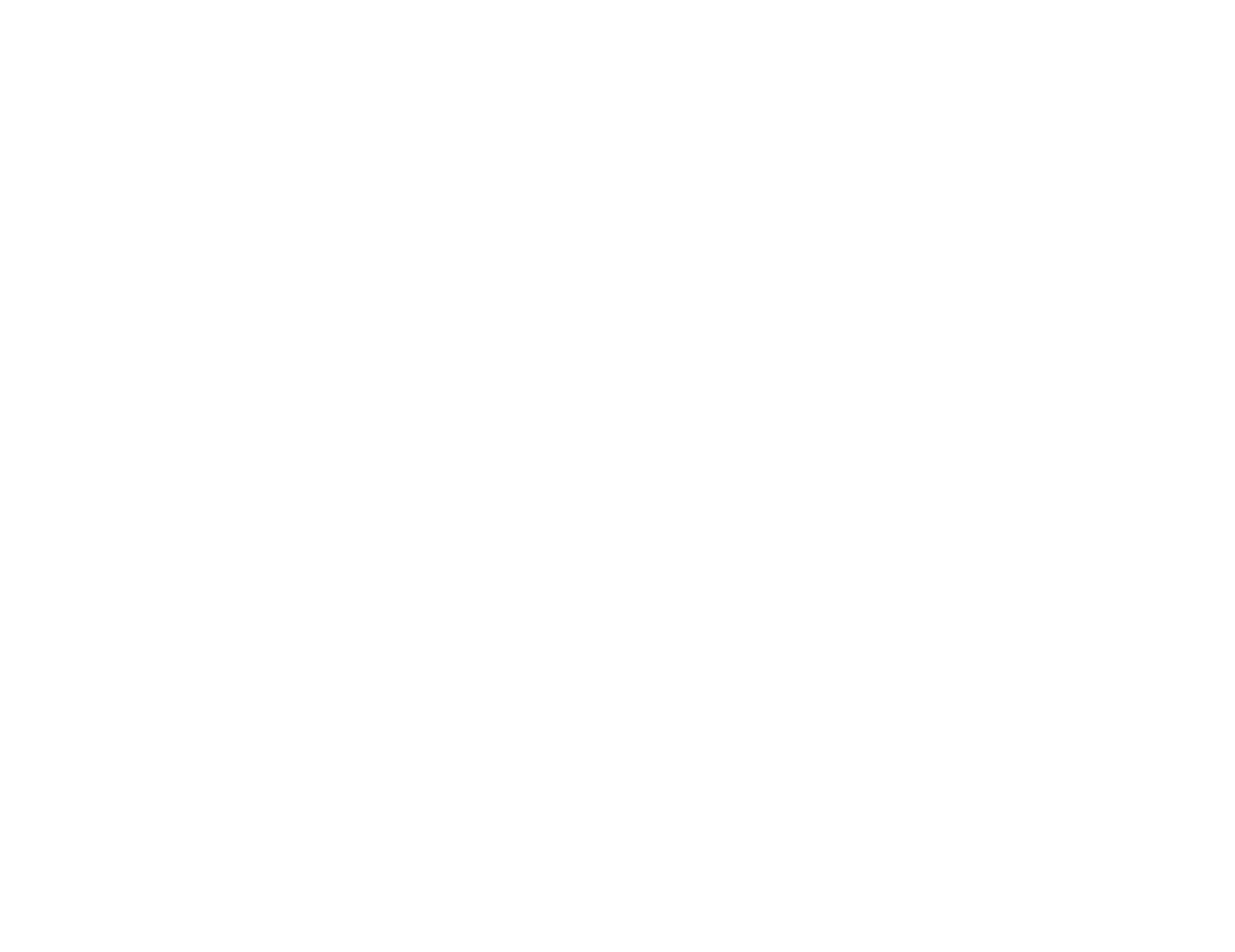 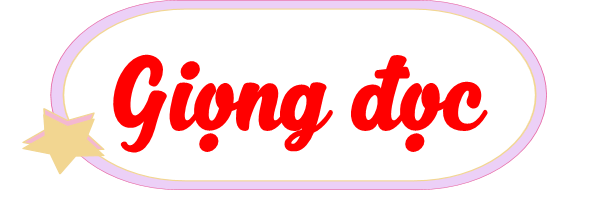 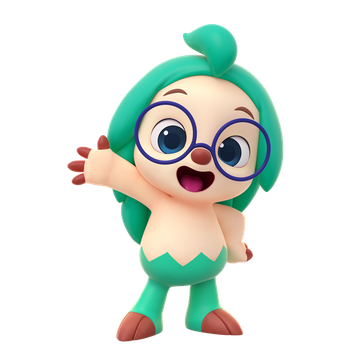 Đọc trôi chảy toàn bài, ngắt nghỉ câu đúng, chú ý câu dài. Đọc diễn cảm các lời thoại với ngữ điệu phù hợp.
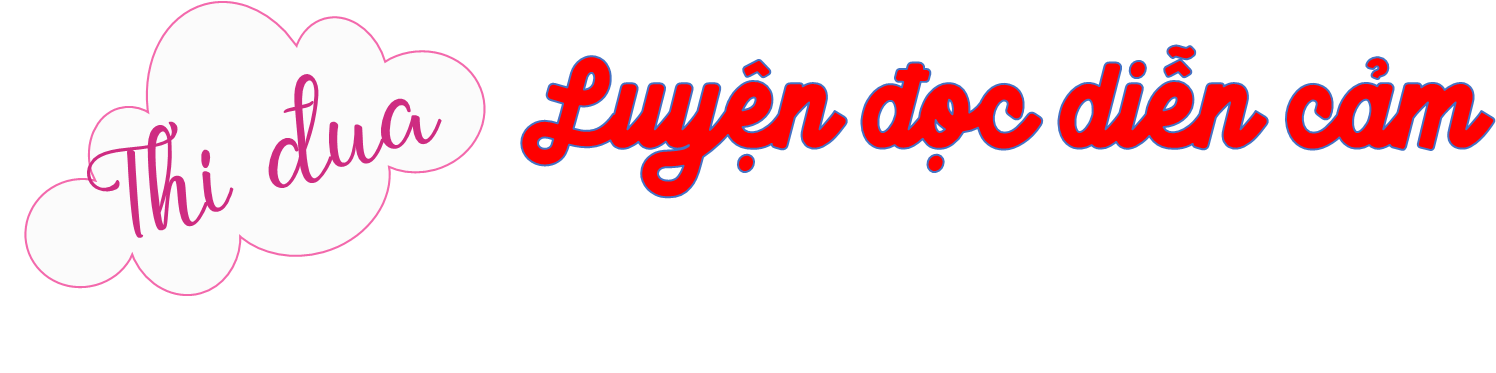 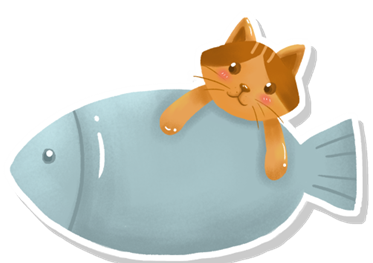 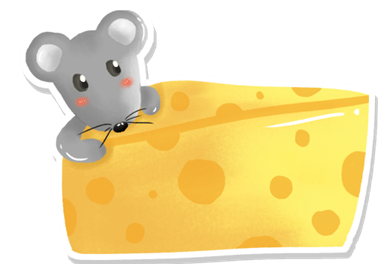 Tổ 1
Tổ 3
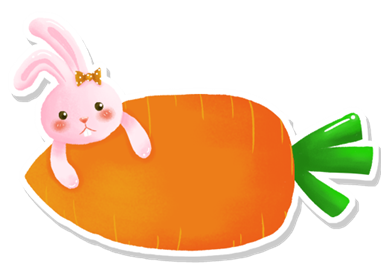 Tổ 2
[Speaker Notes: NHẬP ĐIỂM KHI TRÌNH CHIẾU]
Luyện đọc diễn cảm bài đọc
Luyện tập trả lời câu hỏi
Dặn dò
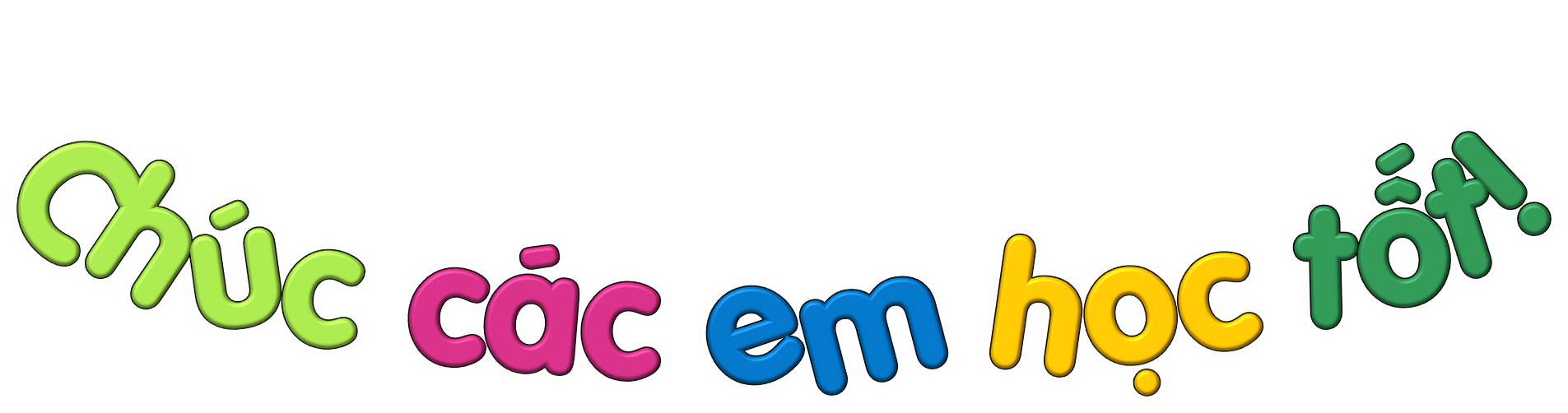 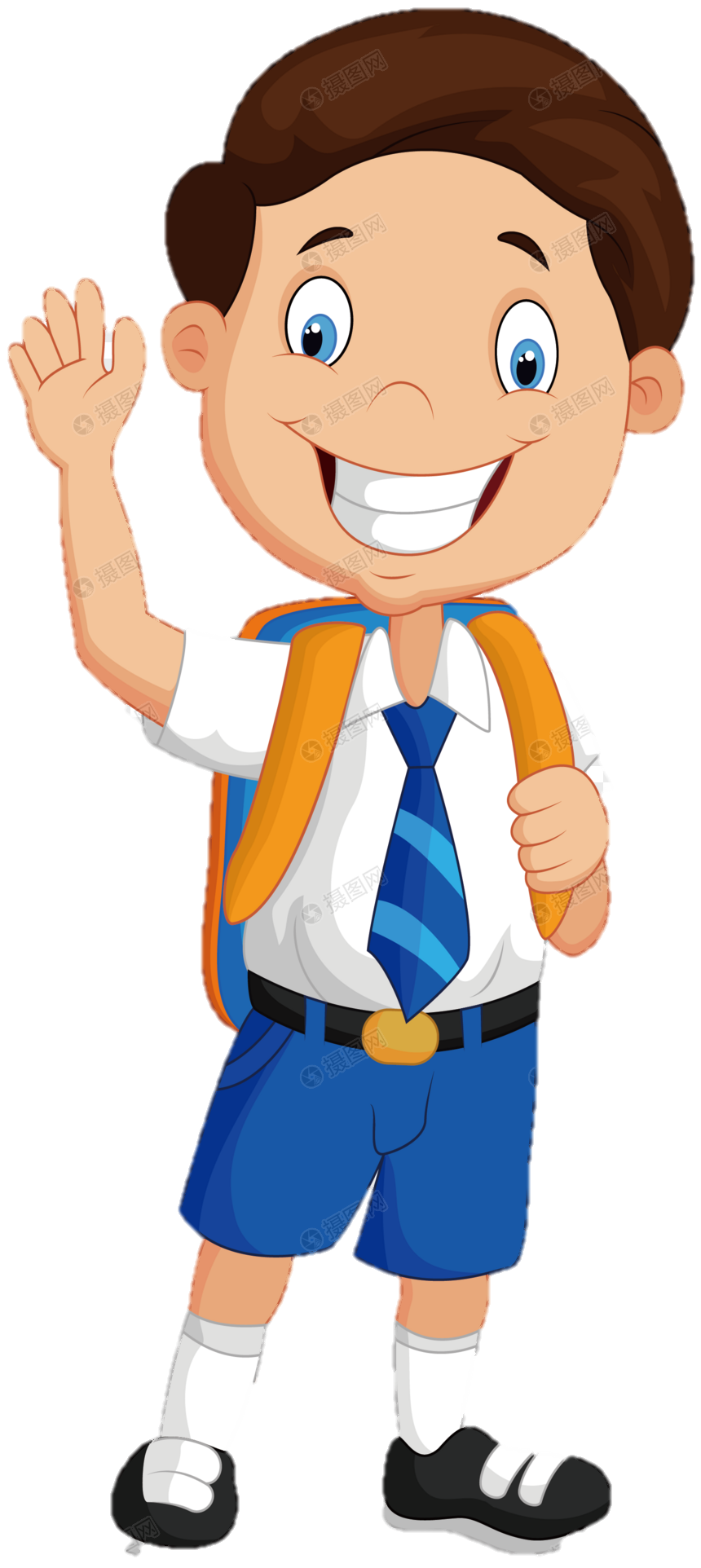 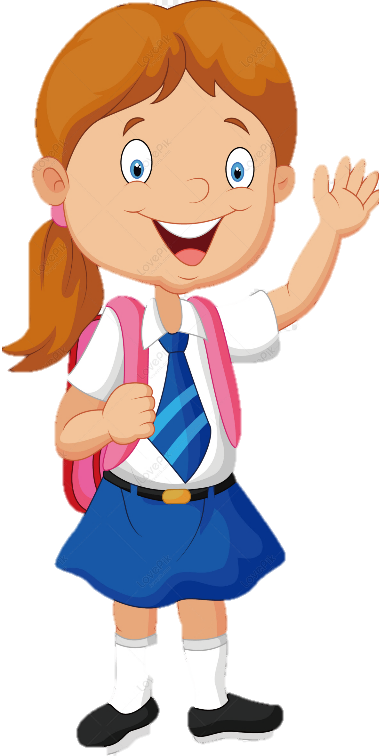